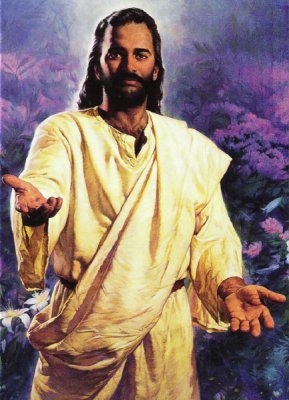 “Amarás 
a tu prójimo
como a ti
mismo”


(Domingo 7A)
¡Qué alegría cuando me dijeron: “Vamos a la casa del Señor”! 
Ya están pisando nuestros pies tus umbrales, Jerusalén.
Gloria a Dios en el cielo,
Y en la tierra paz a los hombres, que ama el Señor. 
Por tu inmensa gloria te alabamos, te bendecimos, te adoramos, te glorificamos, te damos gracias, Señor Dios, 
Rey celestial, Dios Padre todopoderoso. Señor, Hijo único, Jesucristo.
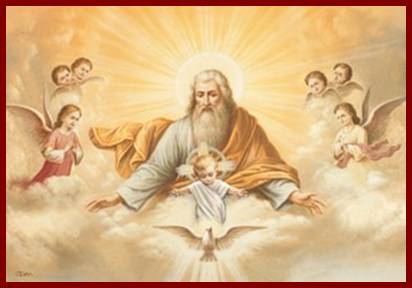 Señor Dios, Cordero de Dios, Hijo del Padre;tú que quitas el pecado del mundo,ten piedad de nosotros;tú que quitas el pecado del mundo,atiende nuestra súplica;
Tú que estás sentado a la derecha del Padre, ten piedad de nosotros. 
Porque sólo Tú eres santo, 
sólo Tú, Señor, sólo Tú Altísimo, Jesucristo, con el Espíritu Santo en la gloria de Dios Padre. Amén.
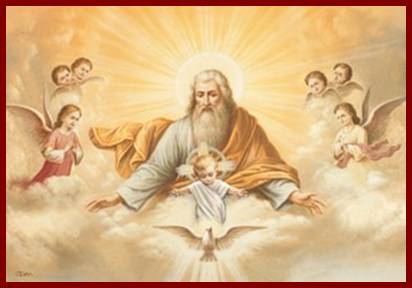 Liturgia de la Palabra
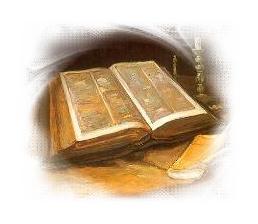 Procesión de la Biblia

Tu Palabra me da vida,
Confío en Ti, Señor.
Tu Palabra es eterna,
En ella esperaré.
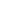 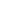 Dichoso el que con vida intachable
camina en la ley del Señor.
Dichoso el que guardando 
sus preceptos
lo busca de todo corazón
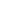 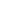 Tu Palabra me da vida.
Confío en Ti, Señor.
Tu Palabra es eterna.
En ella esperaré.
Sermón  del  monte  cap s. 5-7Anuncio profético: ¡Felices los pobres!-Si lo somos, daremos “sal y luz” , sin omitir ni una “y” Completa la Ley antigua: - No sólo no matar, sino ni enfadarse- No sólo no adulterar, sino ni desearlo
- No sólo no jurar, sino decir solamente “sí” o “no”
Cambios en la Ley de Jesús 
 En lugar de venganza, dar gratuitamente- En lugar de odiar a los enemigos, amarlos como el PadreCómo practicar esta ley
 Delante de Dios, no para quedar bien
 No usarla para acusar los demás, sino siendo buenosCONCLUSIÓN- Demostralo con obras, no con palabras, escuchar y  cumplir
El AMOR  es el camino del EVANGELIO
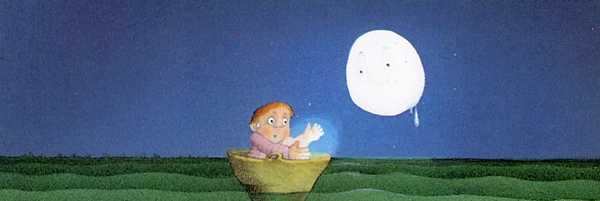 Las imágenes son de la ilustradora y amiga Carme Solé i Vendrell
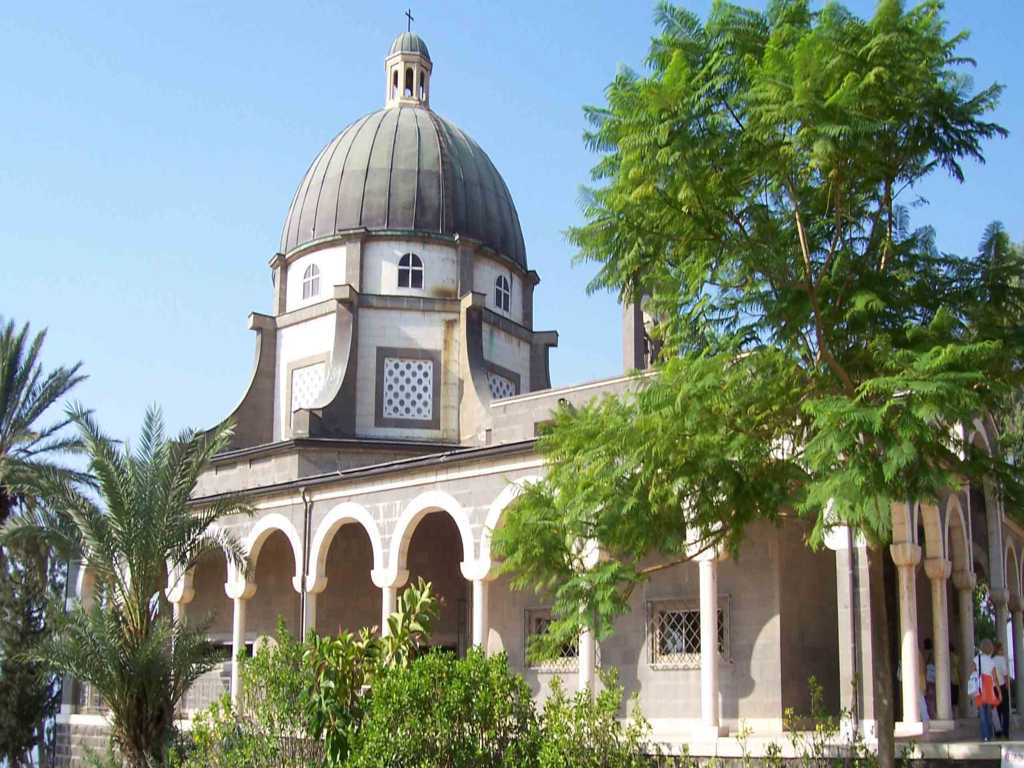 Iglesia de la cima
Jesús enseña a ser persona
Mt  5,38-48 En aquel tiempo, dijo Jesús a sus discípulos: “Vds. han oído que se dijo: "Ojo por ojo, diente por diente."
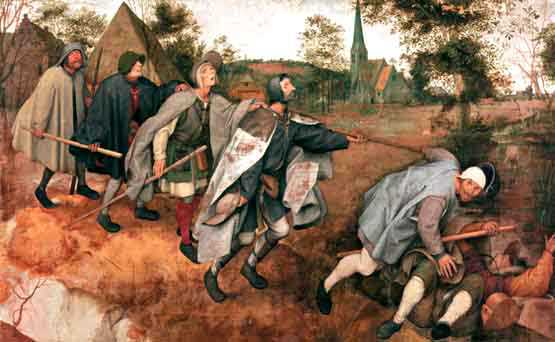 Pagar “ojo por ojo” deja el mundo ciego
Pagar la agresión con guerras, hace del mundo  un cementerio
Es la civilización de la VENGANZA, del ODIO: “Sólo te vengarás con algo igual” (Ley del Talión).

Jesús presenta la civilización del AMOR.

Y pone cinco ejemplos:
1) Yo, en cambio, les digo: No hagan frente al que les agravia. Al contrario, si uno te abofetea en la mejilla derecha, preséntale la otra;
2) al que quiera ponerte pleito para quitarte la túnica; dale también la capa;
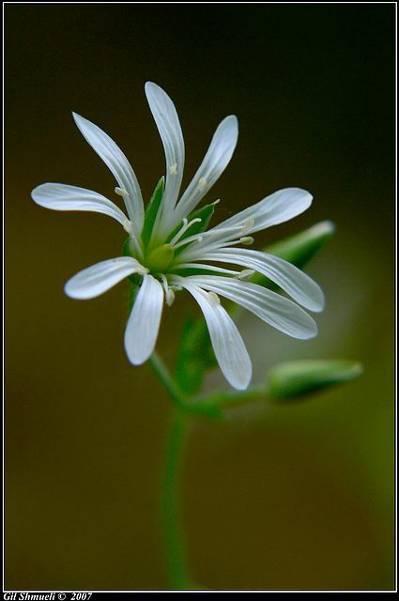 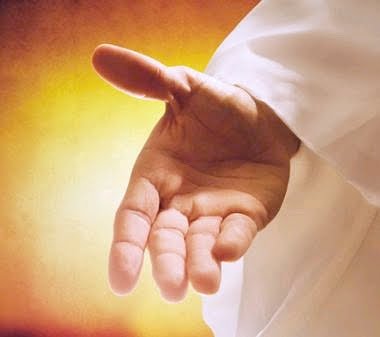 AMAR A QUIEN
       NOS HACE DAÑO
Ria Slides
Ama a los otros como a ti mismo (1a lectura)
Devolver bien por mal redime al otro y a ti mismo. Fue así como YO salvé la humanidad
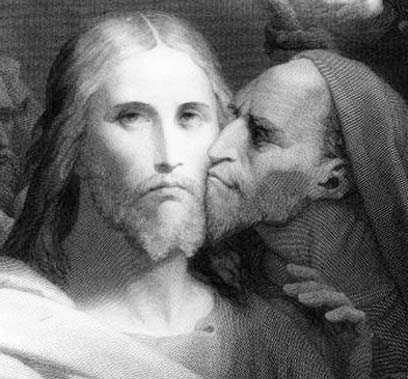 3) a quien te requiera para caminar una milla, acompáñale dos; 
4)a quien te pide, dale, y 5) al que te pide prestado, no lo rehúyas.
El evangelio es lo más opuesto al comunismo y al capitalismo.
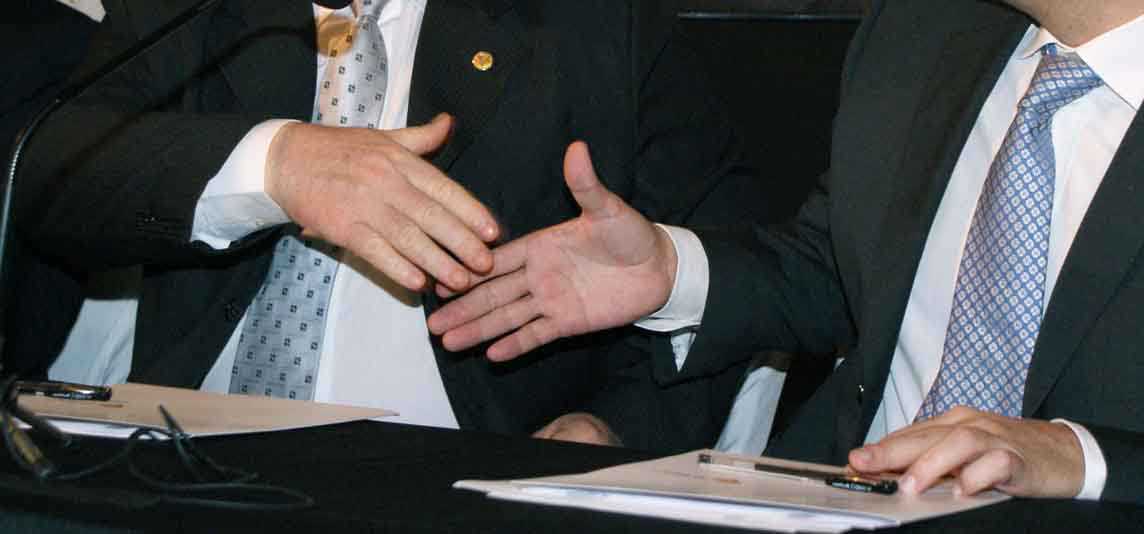 El mal uso del poder ahoga
¿Qué hacer con los enemigos?
Vds han oído que se dijo: "Amarás a tu prójimo" y aborrecerás a tu enemigo. Yo, en cambio, les digo: Amen a sus enemigos, y rezen por los que les persiguen.
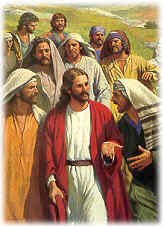 Amen a sus enemigos
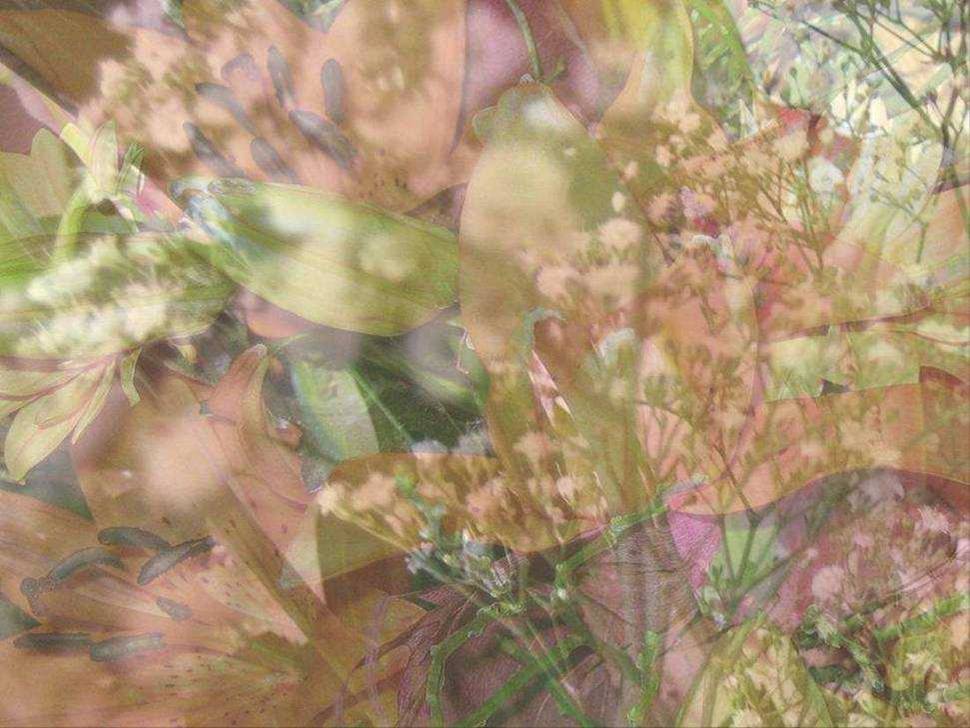 Muchos hemos escuchado con agrado la invitación de Jesús a la amistad y la generosidad
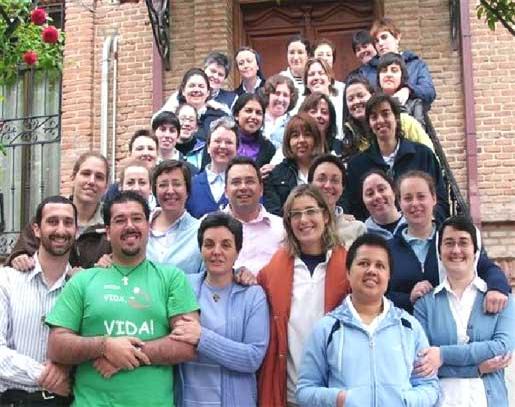 Nuestra gran sorpresa es oír a Jesús hablar de amor a los enemigos.
Ria Slides
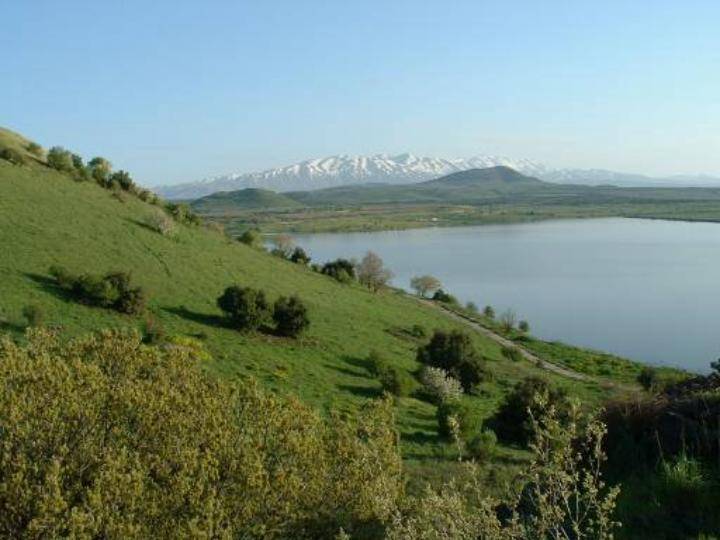 Sólo un loco les podía decir con aquella convicción algo tan absurdo e impensable: «Amen a sus enemigos, rezen por los que les persiguen, perdonen setenta veces siete... »
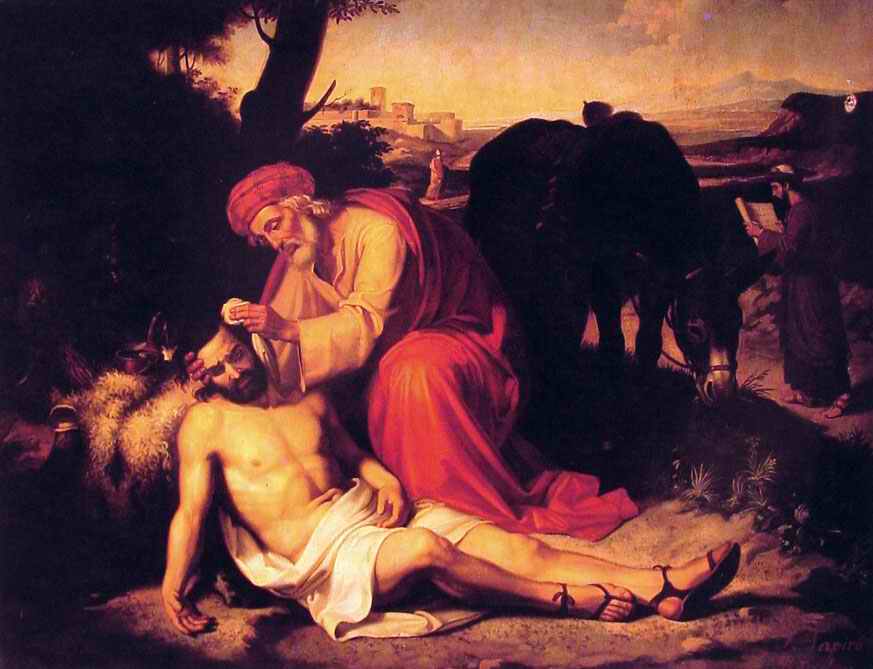 Ria Slides
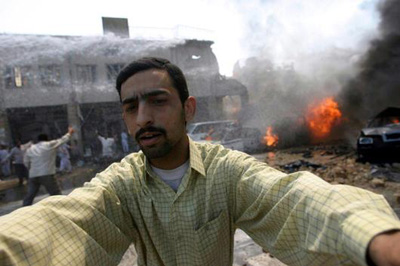 ¿Sabe Jesús lo que está diciendo? 
¿Es eso lo que quiere Dios?
Ria Slides
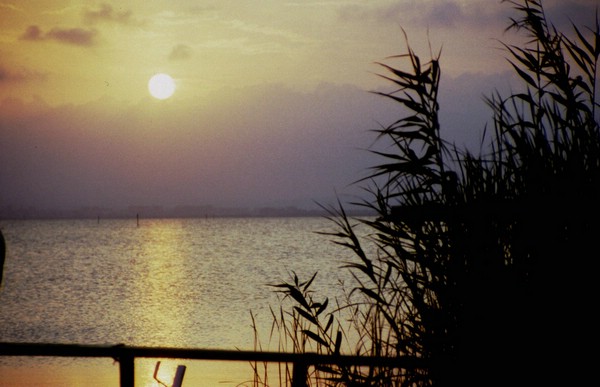 Los oyentes le escuchaban escandalizados. ¿Se olvida Jesús de que su pueblo vive sometido a Roma? ¿Ha olvidado los estragos cometidos por sus legiones? ¿No conoce la explotación de los campesinos de Galilea, indefensos ante los abusos de los poderosos terratenientes?
Ria Slides
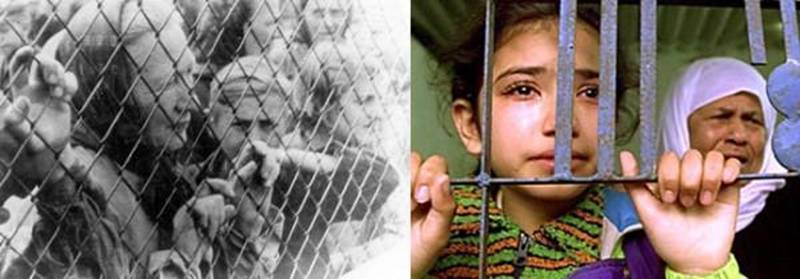 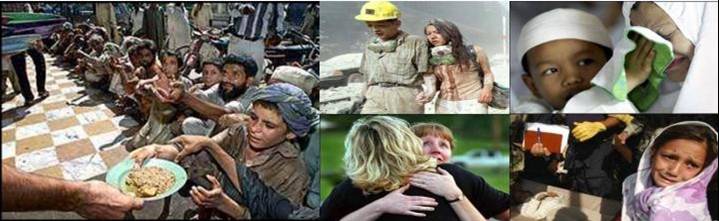 ¿Cómo puede hablar de perdón a los enemigos, si todo les está invitando al odio y la venganza?
Ria Slides
Orar por los enemigos cambia  el corazón
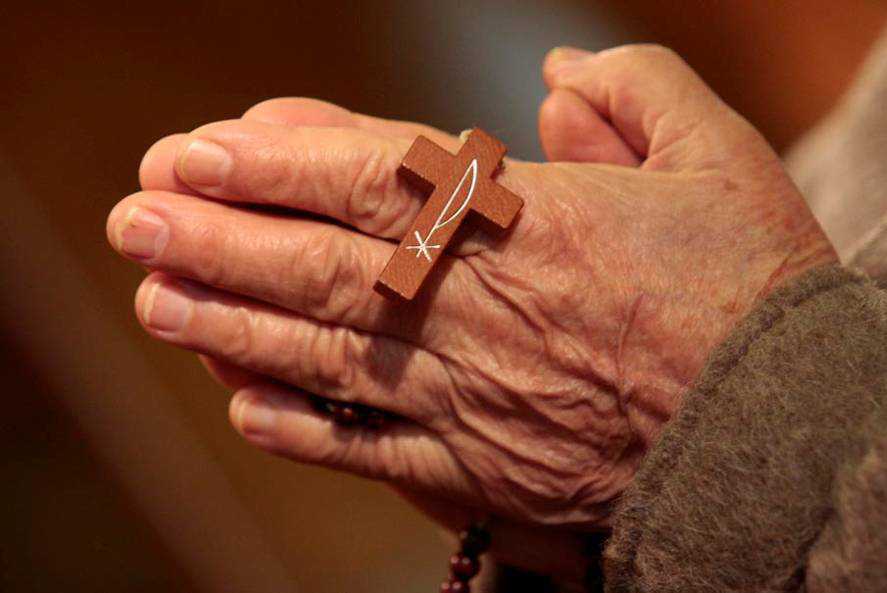 Entonces el Espíritu vive en nosotros (2a lectura)
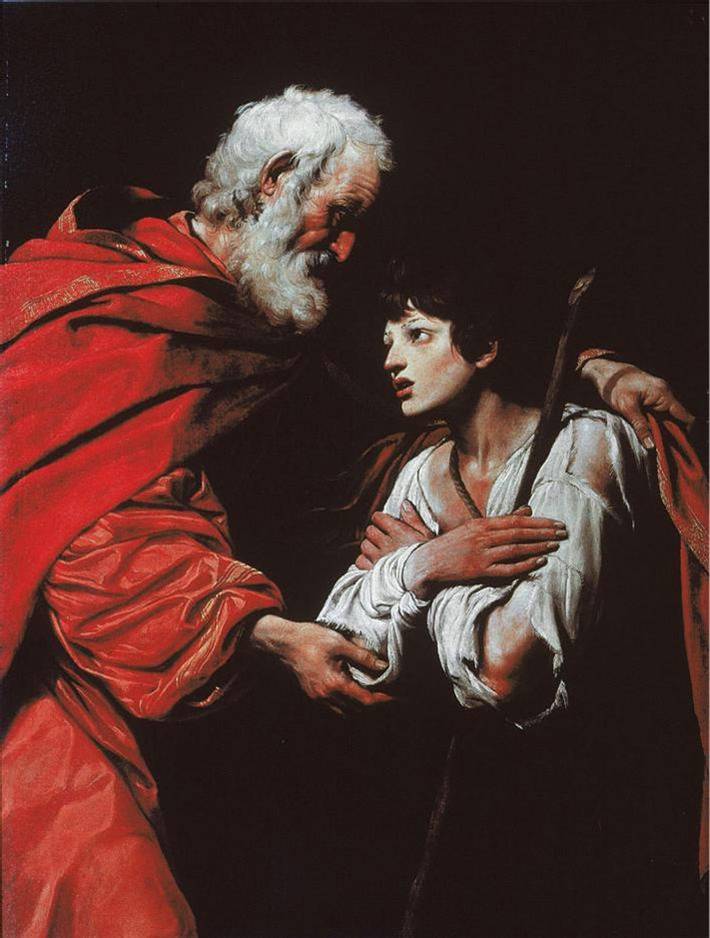 Dios Padre de todos no es violento sino compasivo. No busca la venganza ni conoce el odio.
Ria Slides
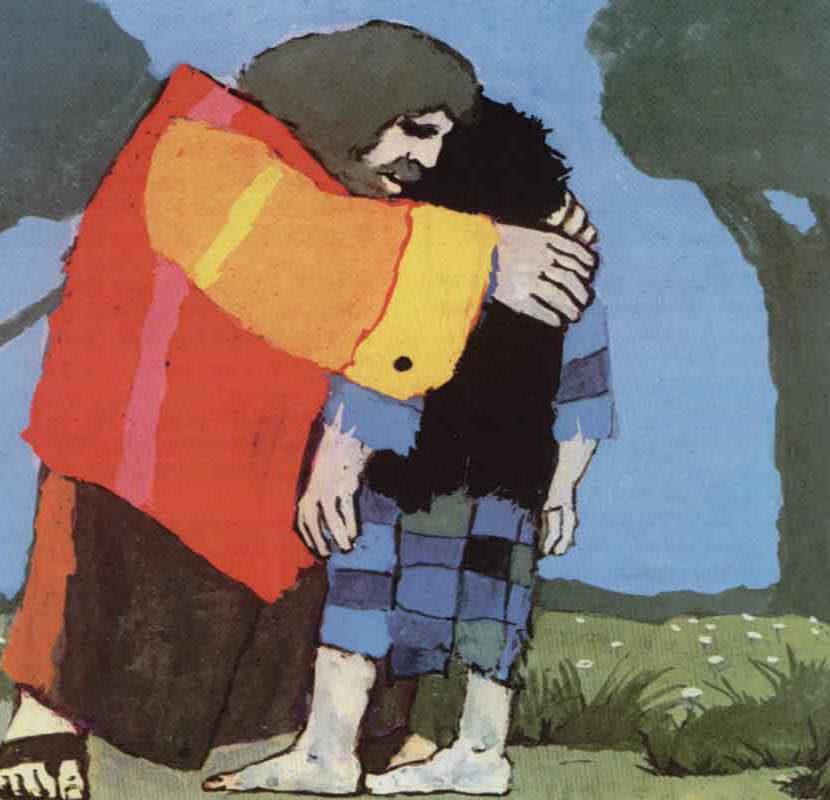 Dios echa nuestras culpas lejos de nosotros (Salmo)
Ser buenos  es pasar por alto las ofensas
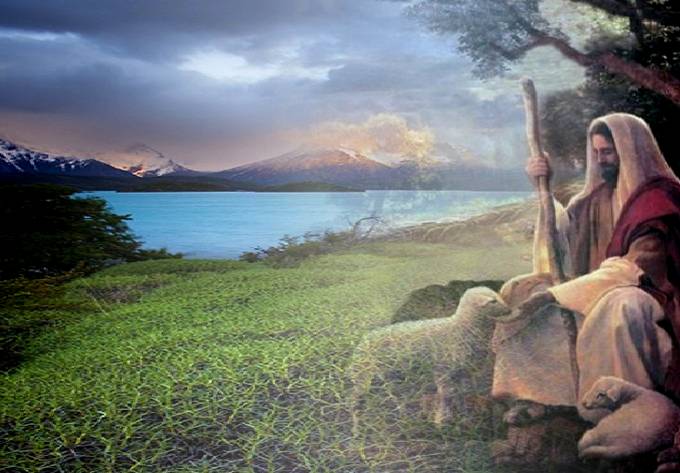 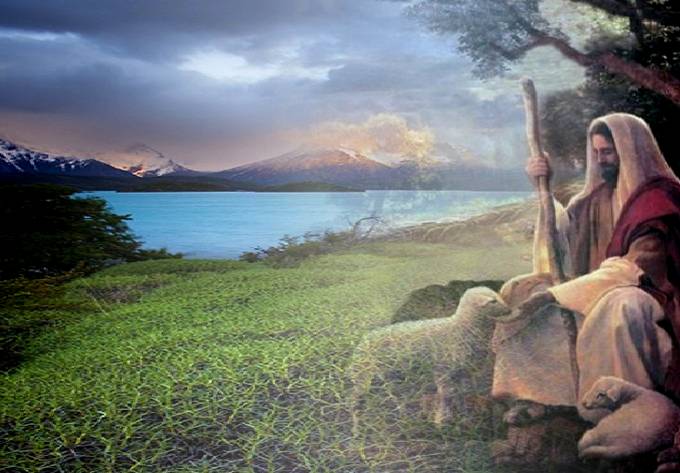 Jesús nos invita: "Parézcanse a Dios. No sean enemigos de nadie, ni siquiera de quienes son sus enemigos. Ámenlos para que sean dignos de su Padre del cielo".
Ria Slides
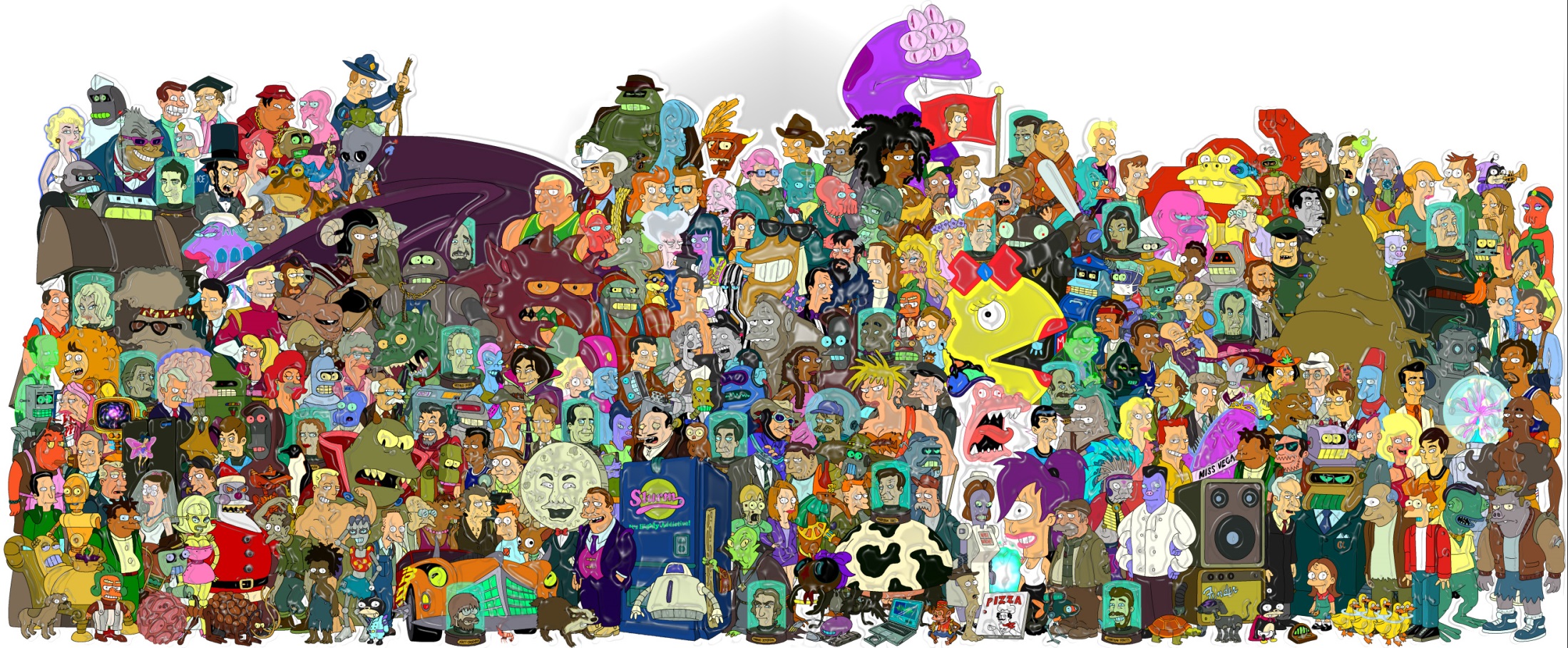 Amar al enemigo es, sencillamente, no vengarnos, no hacerle daño, 
no desearle el mal. Pensar, más bien, en lo que puede ser bueno para él. Tratarlo como quisiéramos que nos trataran a nosotros.
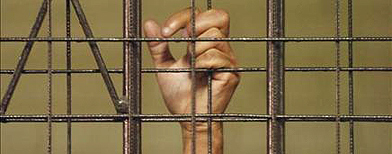 Ria Slides
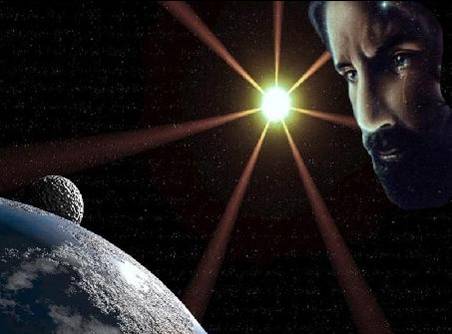 ¿Es posible amar al enemigo?
Jesús nos invita a parecernos a Dios Padre para ir haciendo desaparecer el odio y la enemistad entre sus hijos.
Ria Slides
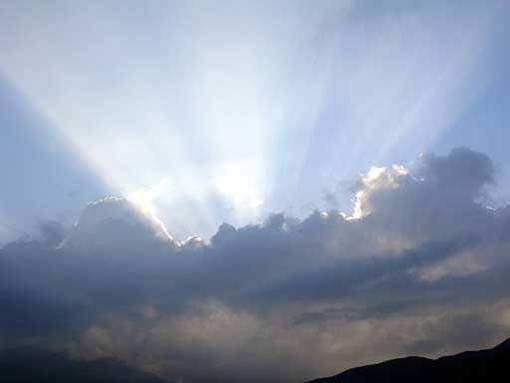 Atraídos por Él, aprendemos a no alimentar el odio contra nadie, a superar el resentimiento, a hacer el bien a todos.
Ria Slides
¿Qué tipo de amor nos pide Jesús?
Hay tres tipos de amor:
Eros: sexual
Philos: amor fraterno
Ágape: amor de una madre por su hijo. Es el amor de Dios, que busca el bien del amado.
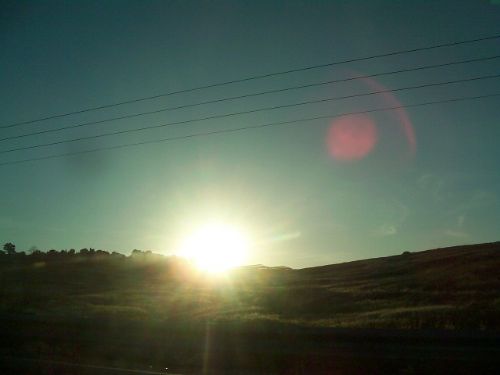 Su amor es incondicional hacia todos: «El hace salir su sol sobre buenos y malos, manda la lluvia a justos e injustos».
No discrimina a nadie. No ama sólo a quienes le son fieles. Su amor está abierto a todos.
Ria Slides
Porque, si Vds aman a los que les aman, ¿qué premio tendrán? ¿No hacen lo mismo también los publicanos? Y, si saludan sólo a sus hermanos, ¿qué hacen de extraordinario? ¿No hacen lo mismo también los gentiles?
Somos personas, cuando el amor no espera recompensas
Amar es la única cosa que tiene la recom-pensa en sí misma (S. Bernardo)
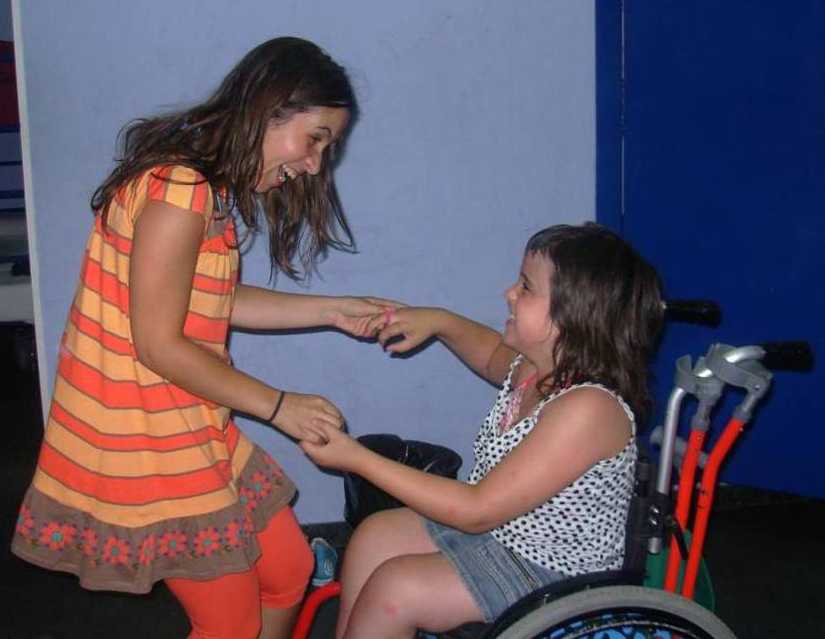 Por tanto, sean buenos, como su Padre celestial es bueno."
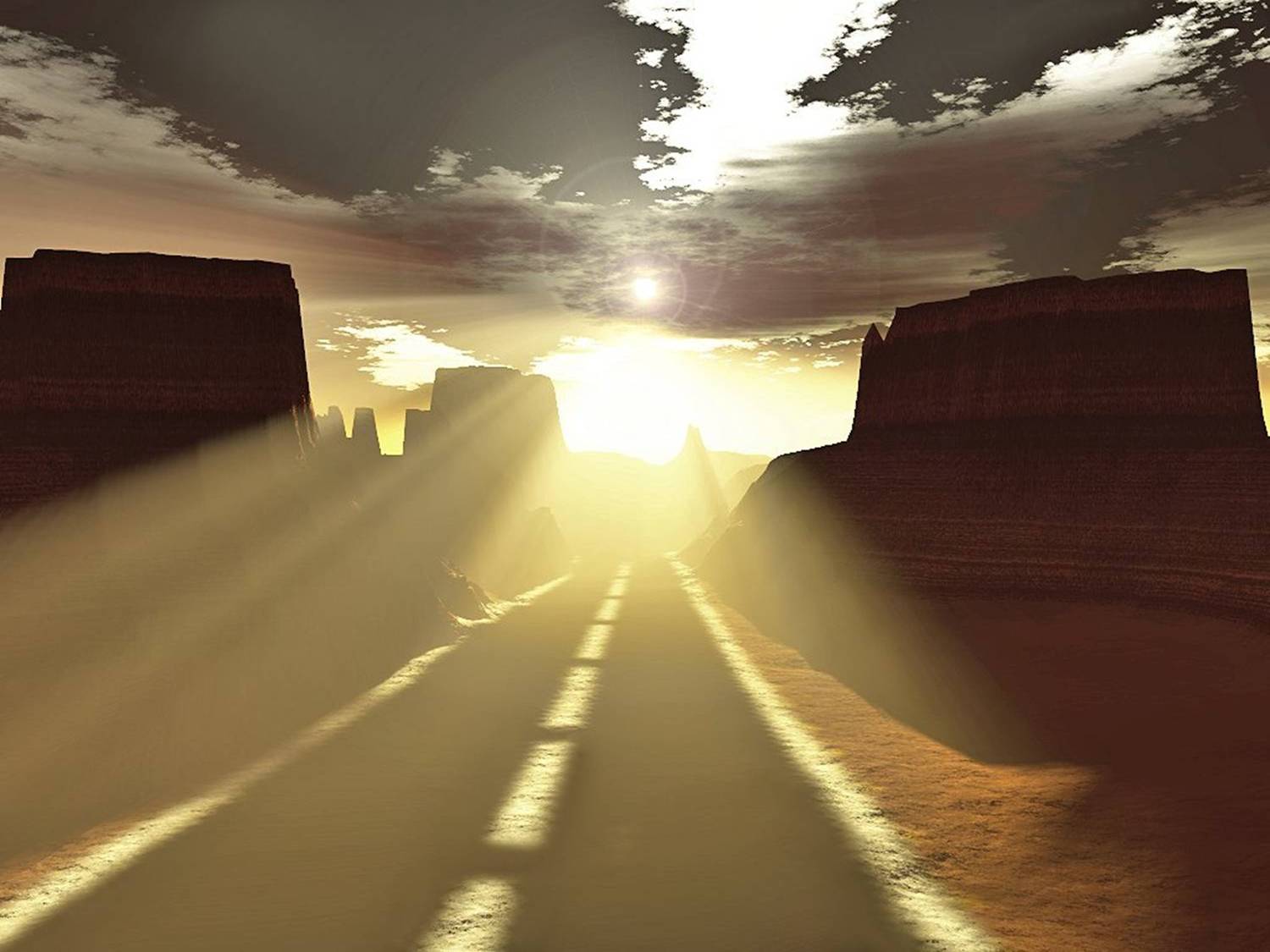 Jesús nos invita a «rezar por los que nos persiguen», seguramente, para ir transformando poco a poco nuestro corazón.
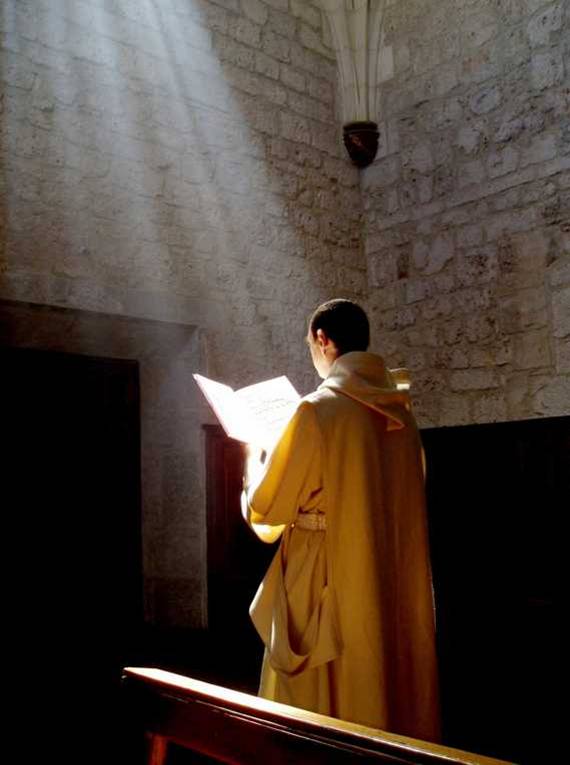 Ria Slides
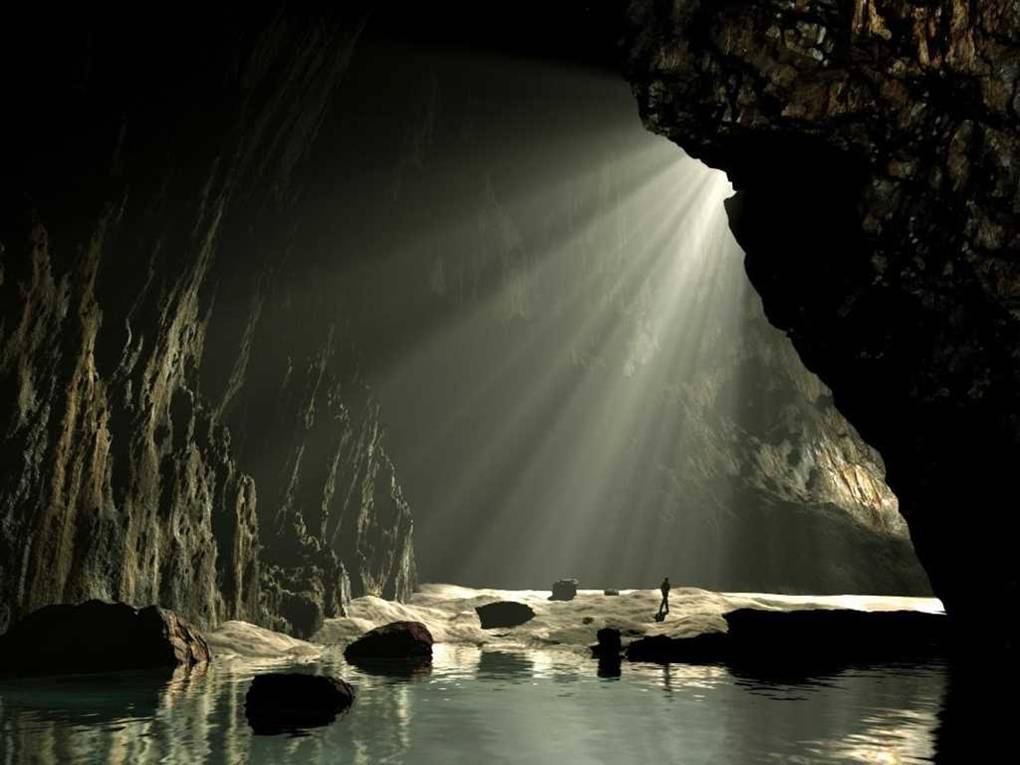 Amar a quien nos hace daño no es fácil, pero es lo que mejor nos identifica con aquel que murió rezando por quienes lo estaban crucificando: "Padre, perdónalos porque no saben lo que hacen".
Ria Slides
Señor, haznos personas libres, que AMANDO sin esperar nada a cambio, cambiemos el mundo
http://www.youtube.com/watch?v=kHyi6sQ3Oo4&feature=player_embedded    Video importante para ser persona
Creo en Dios PADRE todopoderoso,
creador del cielo y de la tierra.
Creo en Jesucristo,
su único Hijo, nuestro Señor,
que fue concebido por obra 
y gracia del Espíritu Santo,
nació de Santa María Virgen,
Padeció bajo el poder de 
Poncio Pilato, fue crucificado,
muerto y sepultado,
   descendió a los infiernos,
   al tercer día resucitó 
   de entre los muertos,
   subió a los cielos y está sentado
   a la derecha de Dios Padre
   Todopoderoso.
   Desde allí ha de venir a juzgar
   a vivos y muertos.
Creo en el Espíritu Santo,
la Santa Iglesia católica,
la comunión de los santos,
el perdón de los pecados,
la resurrección de la carne
y la vida eterna.
Amén.
Créditos:
Benedictinas de Montserrat
José Martínez de Toda, S.J.
(martodaj@gmail.com)
José Antonio Pagola

“En todo amar y servir”